PHÒNG GD & ĐT QUẬN LONG BIÊN
TRƯỜNG MẦM NON HOA SỮA
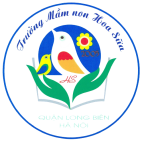 Đồng hành cùng bé
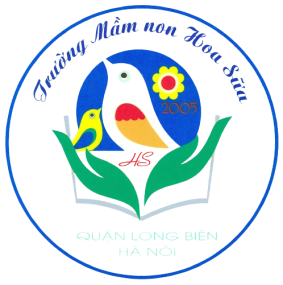 HOẠT ĐỘNG NHẬN BIẾT

Đề tài: Bé chọn bát thìa

Giáo viên thực hiện: Phạm Bích Ngọc
Lứa tuổi: 24-36 tháng  tuổi
Năm học: 2021-2022